Столбиковые диаграммы (гистограммы)
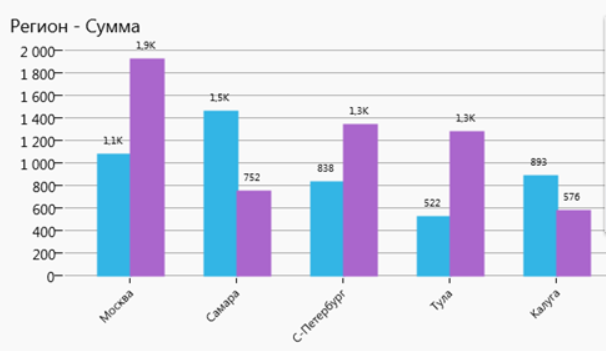 Чтение и построение диаграмм
Данные удобно собирать и записывать в таблицу. Но если данных много, работать с такой таблицей затруднительно. Часто используют другие виды представления данных, такие как диаграммы. Диаграммы встречаются в Интернете, в учебниках, научных и газетных статьях для иллюстрации соотношения различных величин. Т.е. используются для наглядного, запоминающегося изображения и для сопоставления данных.
Диаграмма это графическое представление данных, которое используется для наглядного, запоминающегося отображения и сопоставления данных.
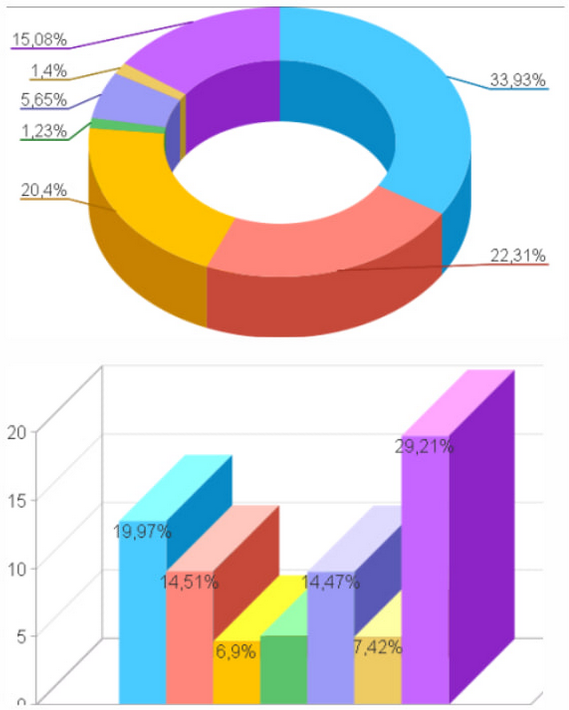 Чтение и построение столбиковых диаграмм
Высоты столбиков наглядно отражают соотношение между величинами
Задание из банка ВПР
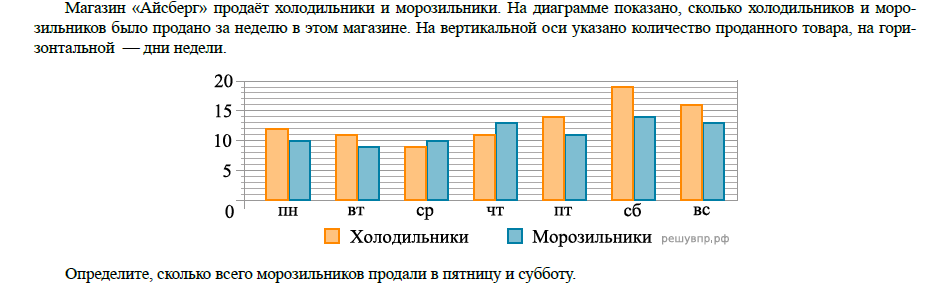 Ответ: 25
Задание из банка ВПР
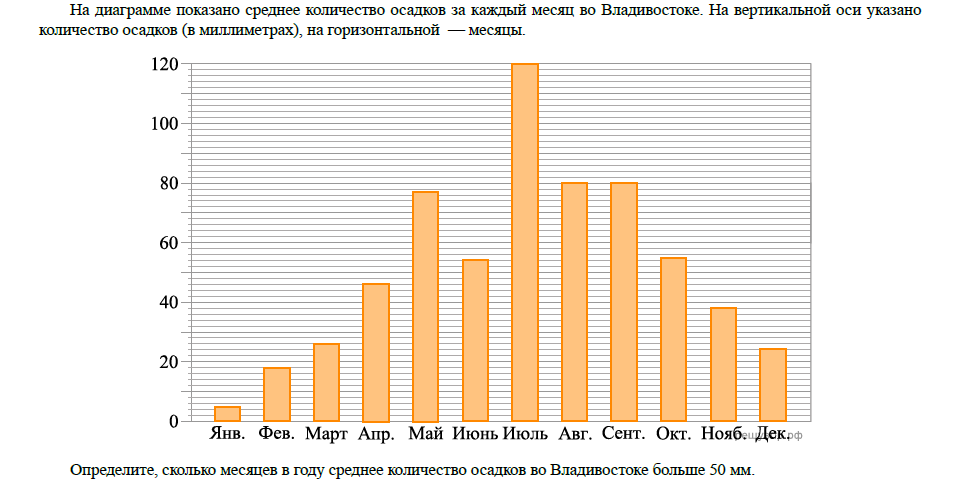 Ответ:  6
Задание из банка ВПР
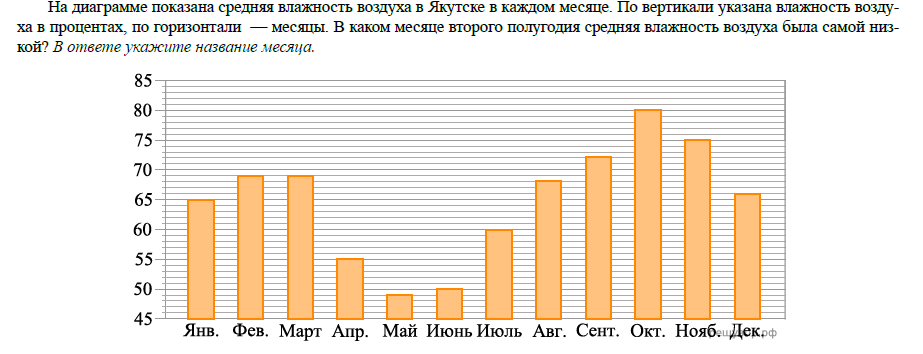 Ответ:  июль
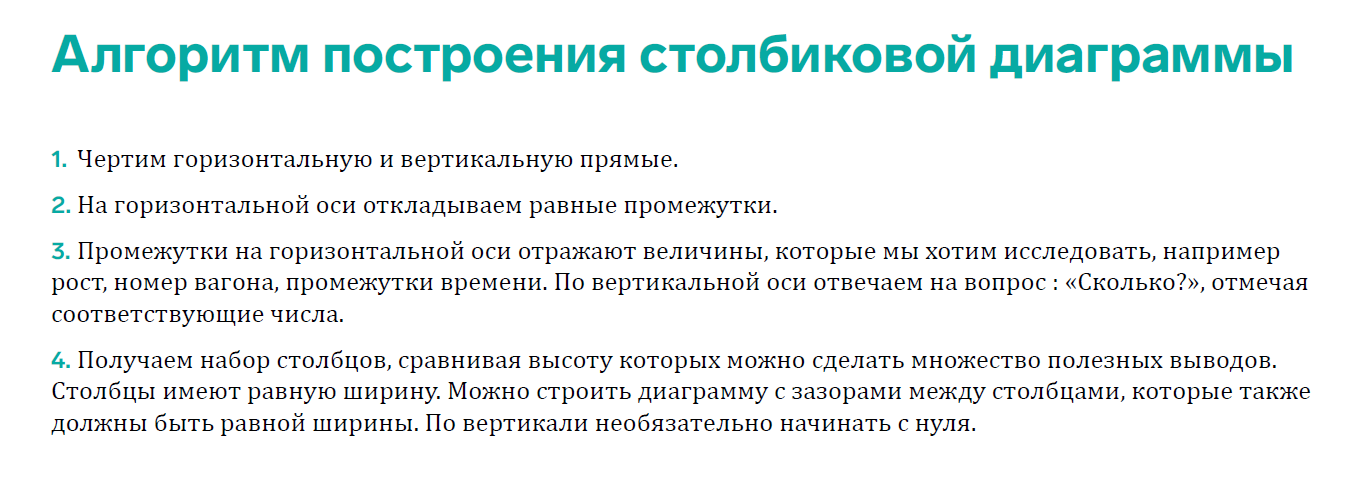 Построение диаграммы
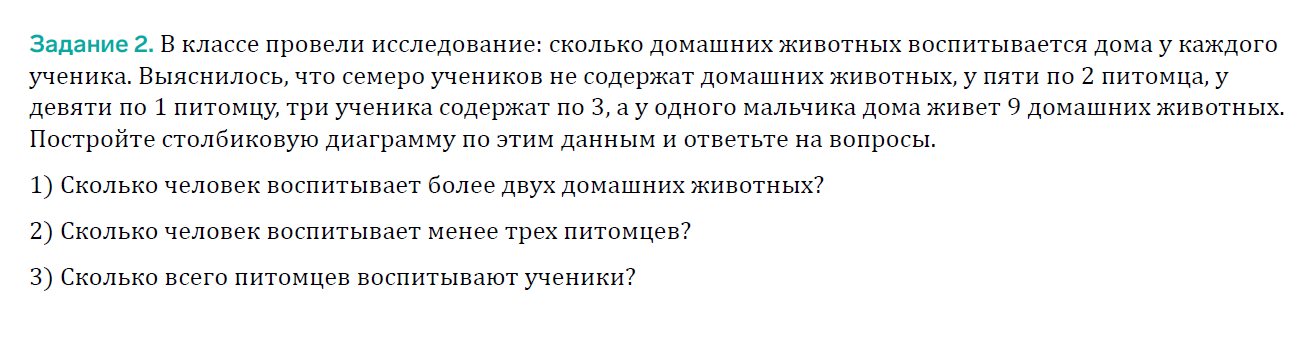 Вариант данного задания: предварительно или прямо уроке провести в классе опрос и построить диаграмму по данным полученным в классе.
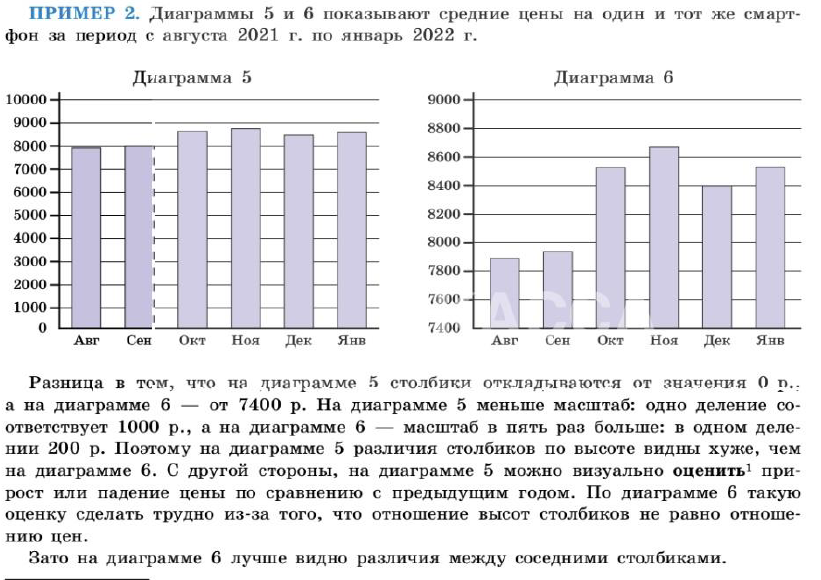 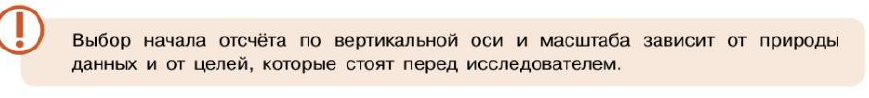 Построение диаграммы
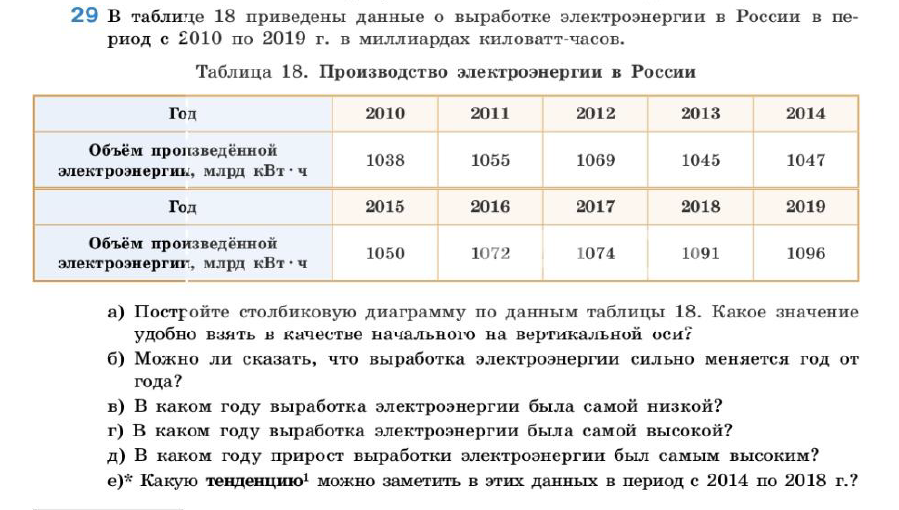 Дополнительные задания
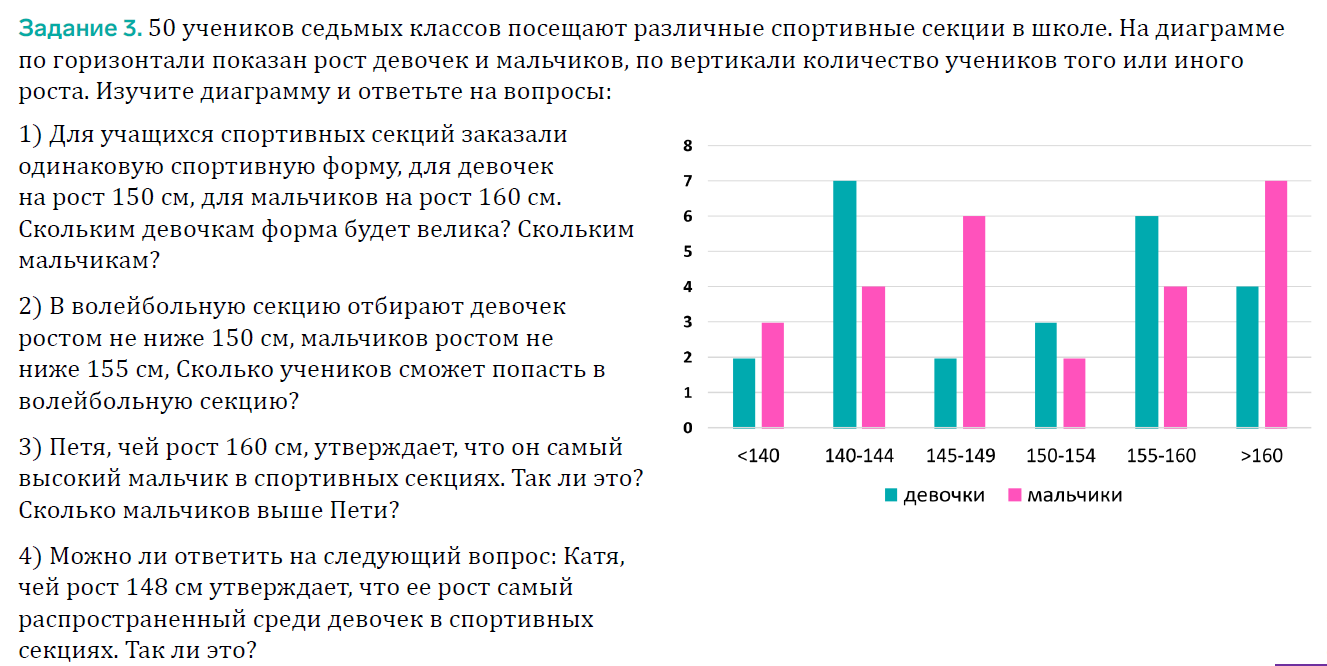 Дополнительные задания
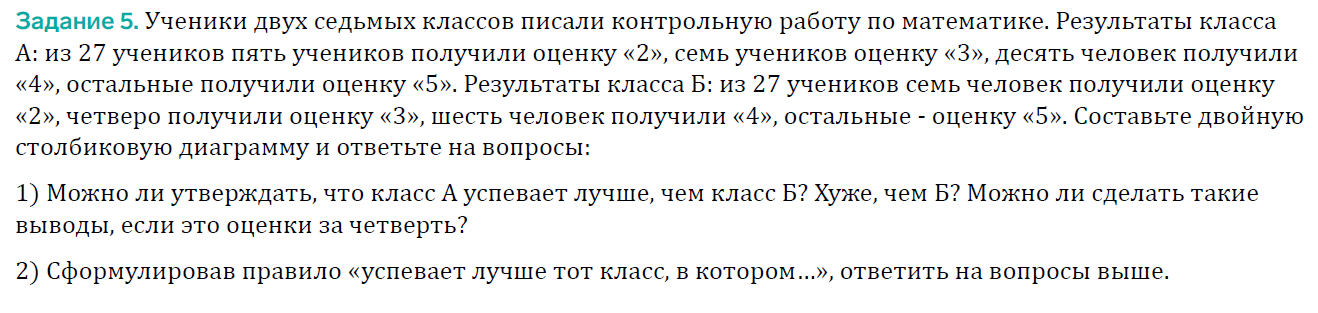 Домашнее задание
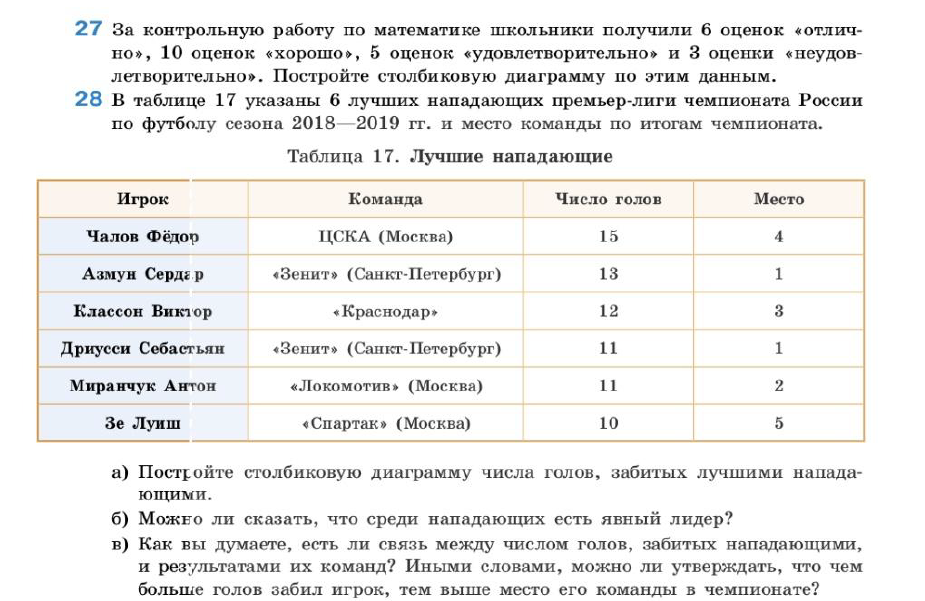 № 27, 28 стр. 25
Домашнее задание (творческое)
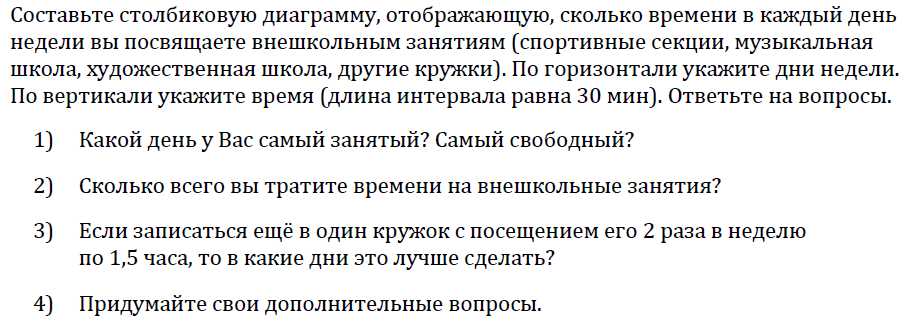